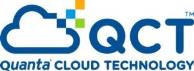 如何翻轉行動教學-桌面虛擬化教學應用
Fion Su
24. Feb 2017
Legal Disclaimer
INFORMATION IN THIS DOCUMENT IS PROVIDED IN CONNECTION WITH QUANTA PRODUCTS. NO LICENSE, EXPRESS OR IMPLIED, BY ESTOPPEL OR OTHERWISE, TO ANY INTELLECTUAL PROPERTY RIGHTS IS GRANTED BY THIS DOCUMENT. EXCEPT AS PROVIDED IN QUANTA'S TERMS AND CONDITIONS OF SALE FOR SUCH PRODUCTS, QUANTA ASSUMES NO LIABILITY WHATSOEVER AND QUANTA DISCLAIMS ANY EXPRESS OR IMPLIED WARRANTY, RELATING TO SALE AND/OR USE OF QUANTA PRODUCTS INCLUDING LIABILITY OR WARRANTIES RELATING TO FITNESS FOR A PARTICULAR PURPOSE, MERCHANTABILITY, OR INFRINGEMENT OF ANY PATENT, COPYRIGHT OR OTHER INTELLECTUAL PROPERTY RIGHT.

UNLESS OTHERWISE AGREED IN WRITING BY QUANTA, THE QUANTA PRODUCTS ARE NOT DESIGNED NOR INTENDED FOR ANY APPLICATION IN WHICH THE FAILURE OF THE QUANTA PRODUCT COULD CREATE A SITUATION WHERE PERSONAL INJURY OR DEATH MAY OCCUR.

Quanta may make changes to specifications and product descriptions at any time, without notice. Designers must not rely on the absence or characteristics of any features or instructions marked "reserved" or "undefined." Quanta reserves these for future definition and shall have no responsibility whatsoever for conflicts or incompatibilities arising from future changes to them. The information here is subject to change without notice. Do not finalize a design with this information.

The products described in this document may contain design defects or errors known as errata which may cause the product to deviate from published specifications. Current characterized errata are available on request.

All products, computer systems, dates, and figures specified are preliminary based on current expectations, and are subject to change without notice. Contact your local Quanta sales office or your distributor to obtain the latest specifications and before placing your product order.
Copyright © 2012-2014 Quanta Computer Inc. All rights reserved.
Other names and brands may be claimed as the property of others.
2
簡報內容
公司簡介
教學的演進
QCT 桌面虛擬化解決方案
QxVDI-OA 
QXVDI-HC 
QxVDI-3D 
QxVDI VMware 系列產品效益與特色
3
廣達 
台灣上榜企業第三大
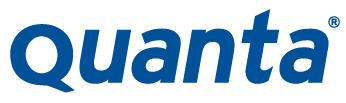 Rank: 326Employees: 90,167
Source: Fortune Magazine, issued on 2016
http://beta.fortune.com/global500/quanta-computer-326
4
[Speaker Notes: Many of you may already know about Quanta Computer.  
1 out of 4 laptops sold worldwide are manufactured by Quanta.  
In 2013, we were ranked number 409 on the Fortune Global 500 list.  
Quanta has an established track record of building reliable, quality IT hardware for many global brand names for the last 2 decades.]
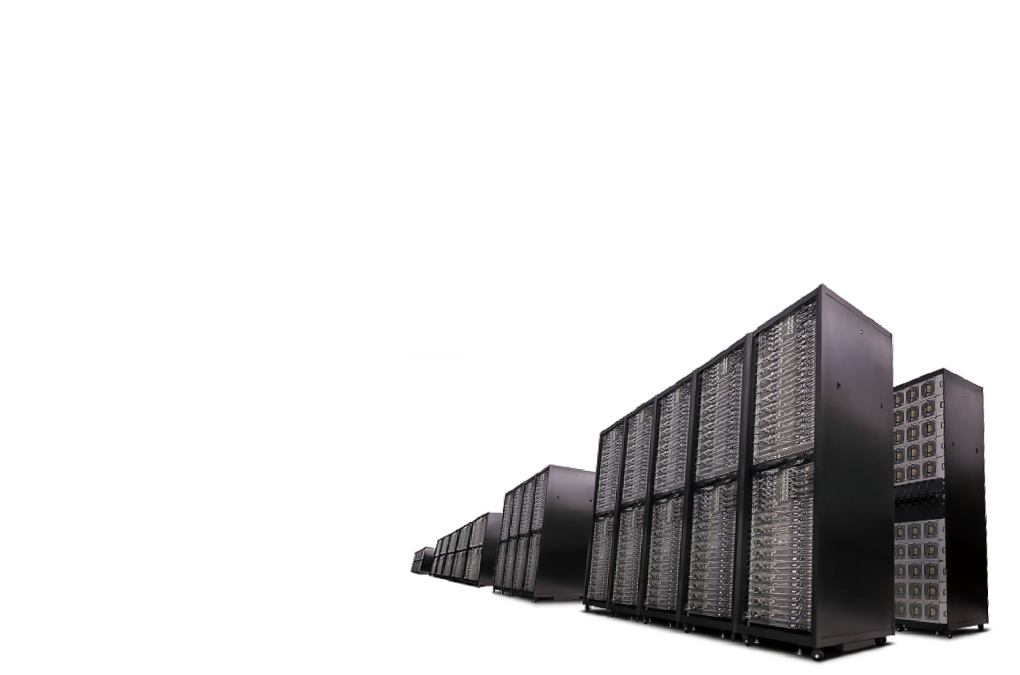 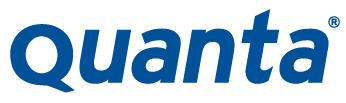 Datacenter
廣達 2015 營收
Servers 
     Storage
   Switches
 Rack Systems
台幣 1兆72億元
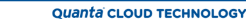 5
[Speaker Notes: But we do more than building great laptops.  We started building datacenter products in 2000, and our datacenter products, including servers, storage, network switches, and integrated rack systems, already account for a large portion of Quanta’s business, and this portion is continuously getting bigger.]
QCT 已是全球知名雲端資通服務及大型企業的伺服器供應商
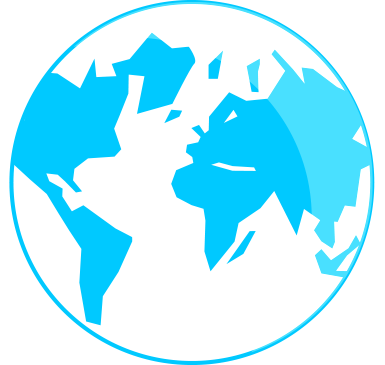 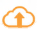 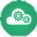 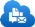 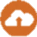 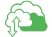 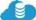 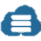 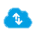 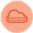 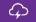 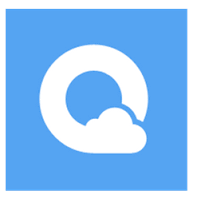 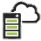 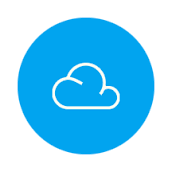 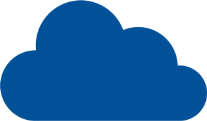 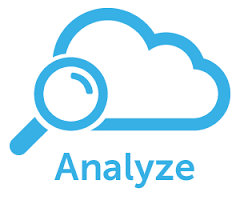 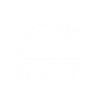 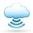 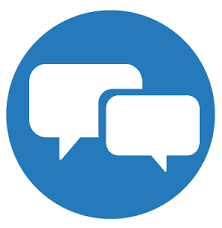 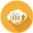 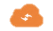 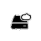 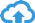 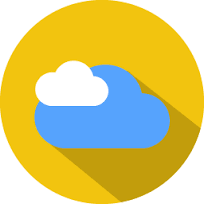 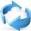 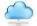 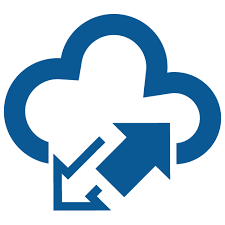 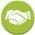 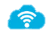 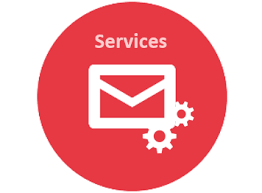 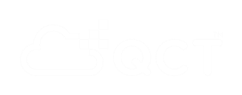 A leading cloud datacenter
solution provider that delivers 
Server, Storage, Networking,  
Rack System and Cloud Solution
under a single, proven roof
[Speaker Notes: Our product lineup includes Servers, Storage, network Switches (3S), integrated rack systems and cloud solutions for datacenter customers. Traditionally, datacenter customers have had to buy each of these components from different venders, then integrate them to build the precise solution they need for their application workloads. We design, manufacture, integrate and optimize our solutions all under a single roof, making sure all devices are working together properly without compatibility issues.]
GTC 2016 - 廣達是 nVIDIA GTX-1 唯一製造商
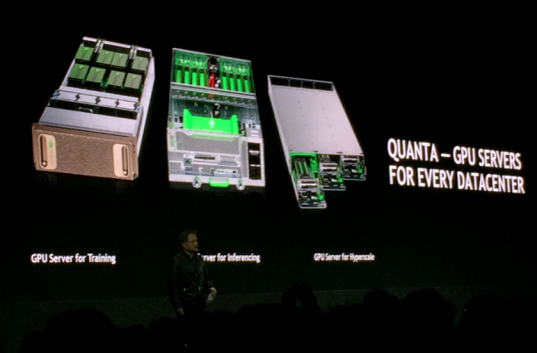 廣達是 Facebook Big Sur 唯一的供應商
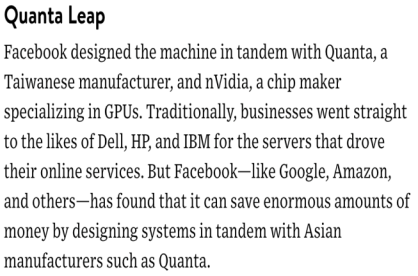 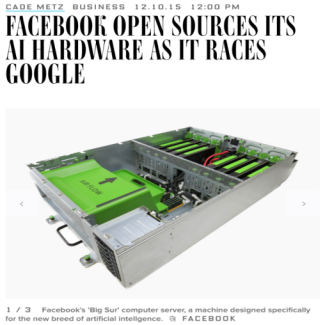 9
廣達 Quanta vs. 雲達 QCT
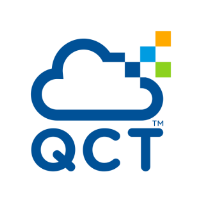 雲達科技是廣達電腦獨資子公司
專注於為客戶提供資料中心產品及服務
VS.
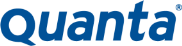 Quanta – Quanta Computer Inc. 廣達電腦
QCT 母公司
專注於 ODM 業務
為雲達科技提供全方位後勤支援, 包括研發, 製造, 系統整合以及廣達全球供應鏈支援
總公司及研發總部設於桃園華亞園區,  在台員工超過 5000人
QCT – Quanta Cloud Technology 雲達科技
透過經銷體系為雲端服務業者提供品牌產品銷售, 包括伺服器, 儲存設備, 網路設備, 整合式系統機櫃以及雲端平台等解決方案
提供完整資料中心產品服務, 包括工程研發, 架構設計, 整合測試, 效能最佳化
10
[Speaker Notes: Strongly backed by its parent, Quanta Computer Inc., QCT differentiates itself as a full-scale datacenter product and service provider, all under one roof.

Quanta, Quanta Computer Inc., is the parent of QCT focusing on ODM business.  Quanta provides a wide range of capabilities to QCT, including engineering, manufacturing, system and rack integration and supply chain support through the Quanta global network.

QCT, Quanta Cloud Technology, sells own-brand servers, storage, networking, integrated rack systems and cloud solutions to cloud service providers and large enterprises, and – through channel partners – to enterprises and SMBs.

QCT offers a full spectrum of datacenter products and services from engineering, configuration, integration, optimization to global supply chain support.

Who else in the market can provide such a complete datacenter product lineup and services under one roof?]
雲達科技的願景- 提供一站式服務的雲端產品方案
Microsoft
OpenStack
VMware
Cloud App Marketplace
IOT
Hybrid Cloud
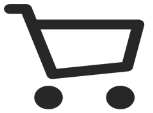 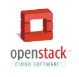 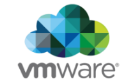 PaaS
Private Cloud
Public Cloud
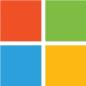 ML
NoSQL
Big Data
IaaS
HPC
VDI
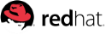 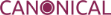 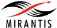 SDN / NFV
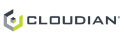 SDS
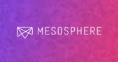 Hypervisor / Container / Docker
教學的演進
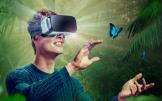 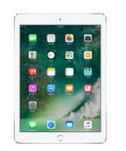 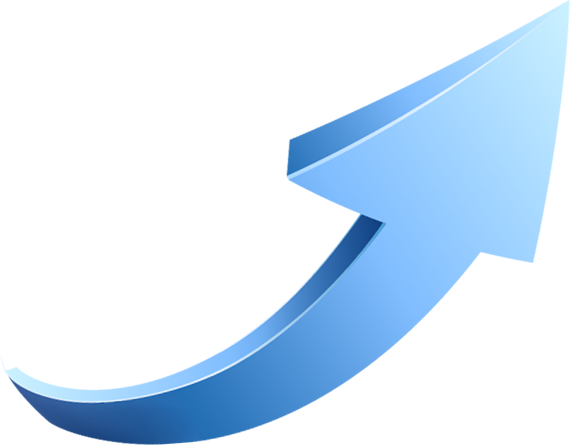 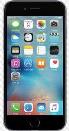 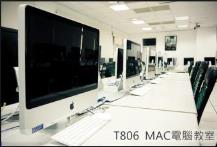 便利性
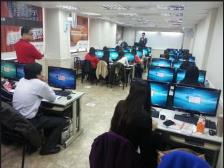 2017
2025
1990
2007
12
資訊教育現況與目的
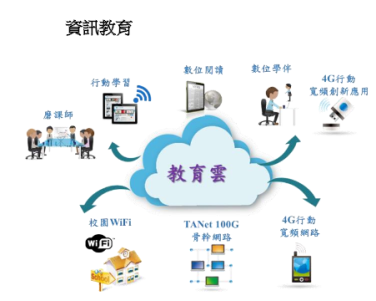 資訊教育目標
均衡城鄉資訊環境基礎建設
樹立資訊教學典範
充實教學數位內容
提升教師網路資訊素養
資訊融入教學能力
Source:http://ws.moe.edu.tw/001/Upload/3/relfile/0/1158/be4a4419-6daa-487e-a993-8df0a9a73f2e.pdf
13
Higher Education Trend: BYOD
Average Number of Internet-Capable Devices Accessing Institutional Networks
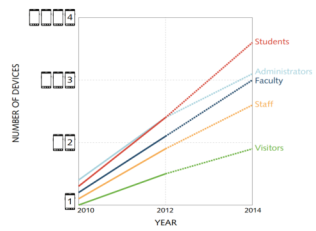 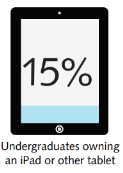 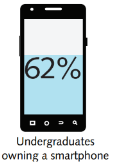 Source: EDUCAUSE Center for Applied Research, The Consumerization of Technology and the Bring-Your-Own-Everything (BYOE) Era of Higher Education, March 2013
[Speaker Notes: One of the most prevalent issues for IT in higher education is the “bring your own device” or BYOD trend.  As you can see from this chart published by EDUCAUSE, the trend not only affects students, but faculty and staff as well.  From talking to CIOs at major higher ed institutions, on average, students are bringing 3 to 3 and a half connected devices to campus.  In fact, one CIO I spoke with said that he didn’t look forward to the Christmas holiday break because when students returned to campus, they brought with them all of the new devices they received as gifts and expected IT to support them.]
Key Challenges: Higher Ed BYOD
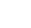 Device Technical Support:
High number of helpdesk calls 
Difficulty printing from mobile devices
Incompatible Applications and Updates:
Inconsistent user experience 
Need to install new applications and updates on devices
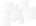 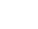 Ensuring Security:
Controlling access to sensitive information
Supporting Student Workstyles:
Limited resources to support extended computer lab hours
Computing Power:
Mobile devices and older computers have limited processing power
[Speaker Notes: So what does this mean for IT?  First, they need to support these devices.  The CIO I mentioned earlier had a large spike in helpdesk calls at the beginning of the school year as well as after the holiday break.  Questions such as how do I connect my device to the network or how can I print from my device are common.
Another challenge for IT is being able to deliver the applications students need onto their devices.  Depending on what device they’re using, they can have an inconsistent user experience.
Furthermore, once a device is connected to the network, IT has to ensure that students, faculty, and staff only have access to the content that they’re authorized for.
In addition, IT must support student workstyles.  They want to use their own device but if there’s an application that is only available in a computer lab, IT has to provide support for that computer lab.
And finally, some devices don’t have the processing power to support today’s applications.  For example, in Mechanical Engineering, a student might try to access a 3D graphics computer aided design application using a 5-year old laptop and not have a good user experience.]
Key Challenges: Higher Ed BYOD
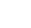 Device Technical Support:
High number of helpdesk calls 
Difficulty printing from mobile devices
Incompatible Applications and Updates:
Inconsistent user experience 
Need to install new applications and updates on devices
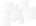 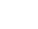 Ensuring Security:
Controlling access to sensitive information
Supporting Student Workstyles:
Limited resources to support extended computer lab hours
Computing Power:
Mobile devices and older computers have limited processing power
[Speaker Notes: So what does this mean for IT?  First, they need to support these devices.  The CIO I mentioned earlier had a large spike in helpdesk calls at the beginning of the school year as well as after the holiday break.  Questions such as how do I connect my device to the network or how can I print from my device are common.
Another challenge for IT is being able to deliver the applications students need onto their devices.  Depending on what device they’re using, they can have an inconsistent user experience.
Furthermore, once a device is connected to the network, IT has to ensure that students, faculty, and staff only have access to the content that they’re authorized for.
In addition, IT must support student workstyles.  They want to use their own device but if there’s an application that is only available in a computer lab, IT has to provide support for that computer lab.
And finally, some devices don’t have the processing power to support today’s applications.  For example, in Mechanical Engineering, a student might try to access a 3D graphics computer aided design application using a 5-year old laptop and not have a good user experience.]
What if You Could:
Support access to apps and data from any device?
Offer a virtual 24 hour computer lab accessible at anytime?
Deliver the same user experience no matter if it's a 5-year old computer or the latest tablet?
Add or update applications during the school year and not have to wait until the next break?
[Speaker Notes: So what if you could solve these challenges?
What if you could enable access from any device?
What if you could keep your computer lab open 24 hours a day?
What if you could deliver the same user experience no matter what device is being used?
And what if teachers were free to add or update applications to their curriculum during the school year?]
傳統個人PC維護管理遇到的挑戰
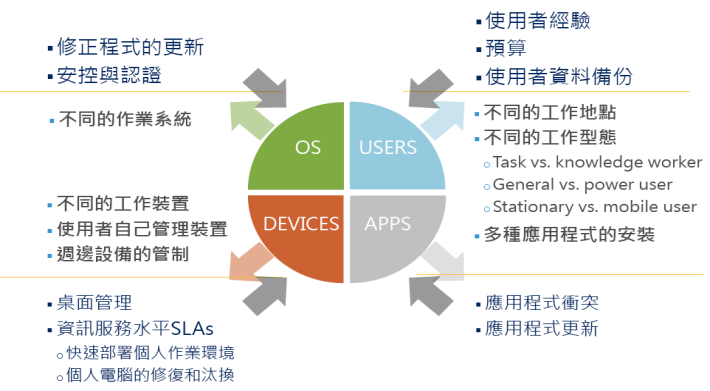 18
企業採用桌面虛擬化的主要驅動力
19
QCT VDI 系列解決方案及應用場景
VDI 工作負載的種類
應用場景
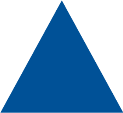 視覺設計
特殊效計
動畫
3D設計應用
重度
圖像設計
QxVDI VMware Edition-3D
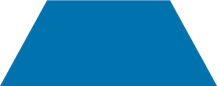 醫學圖像
中羽量級繪圖應用
特殊影像計算需求
High Density & Computing
QxVDI | QxStackVMware Edition-HC
QxVDI VMware Edition-OA
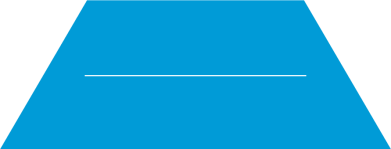 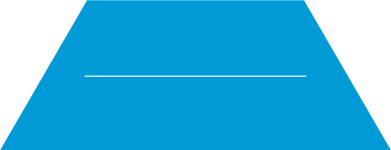 輕度工作量
研究室(Lab)
大型辦公室
高效能運算應用(HPC)
高密度運算
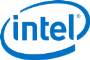 20
電腦教室遠端辦公室| 分公司(ROBO)
電話服務處(Call Center)
辦公應用(OA System)
1. ROBO= Regional office and Branch office
2. OA System =Office Applications System
建置VDI的挑戰
什麼因素讓單位對於採用VDI猶豫不決
過度集中
IOPS 瓶頸
每一個使用者的成本過高
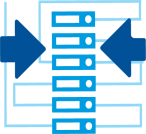 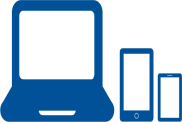 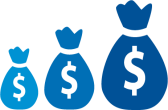 21
QxVDI VMware Edition-OA
Support up to 180 VDI users
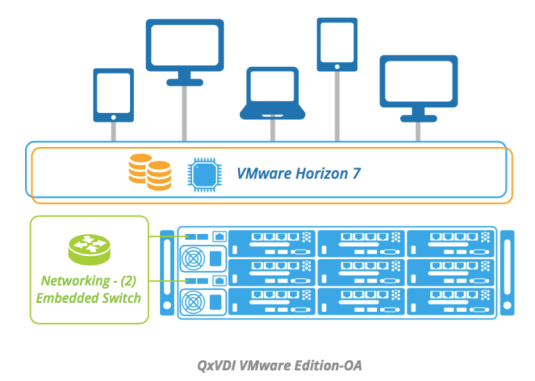 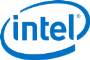 22
全新高度整合 VDI 一體機| 簡化管理超融和架構取代傳統架構
傳統(6U*)
QxVDI VMware Edition-OA
自行建置
自動部屬
Embedded Switch
Switch
Embedded Switch
Server
9 Nodes
Server
Server Node
Server Node
…
Server
Share Storage
VSAN
HDD
HDD
最高可承載180個使用者
檢疫彈性擴充
60分鐘內部署完成隨插即用
單一視窗，簡易管理
IT需針對多種類型的設備及多家廠商做管理, 增加維護營運的複雜度
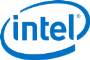 23
* Base on 1P server and 100 VDI concurrent users
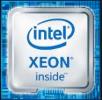 多節點實體隔離, 高可用性 | 分散風險
QxVDI VMware Edition-OA
傳統架構
V.S.
3 節點, 每一節點 33 個使用者
9 節點, 每一節點11 個使用者
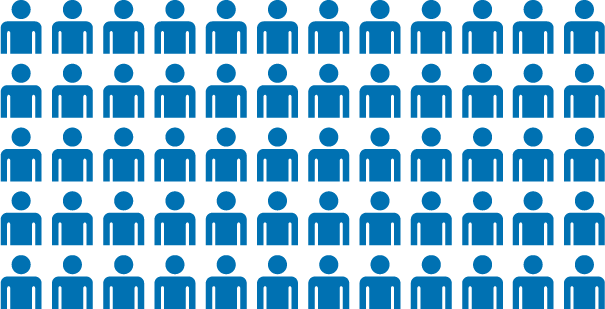 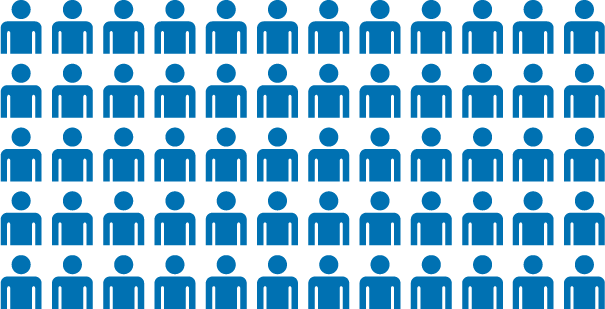 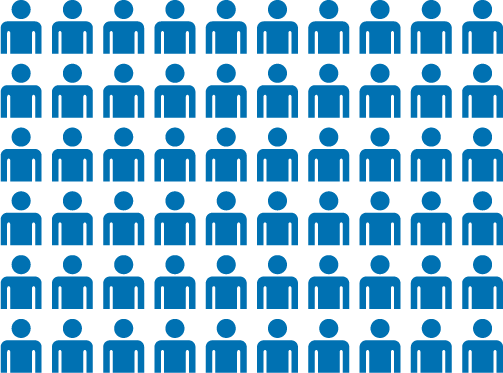 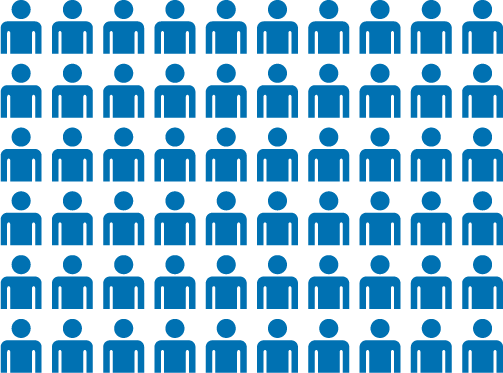 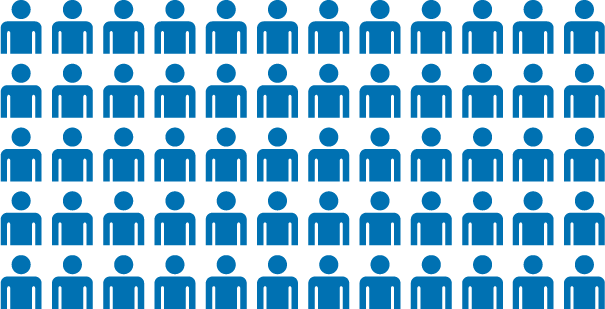 3 x 33
9 x 11
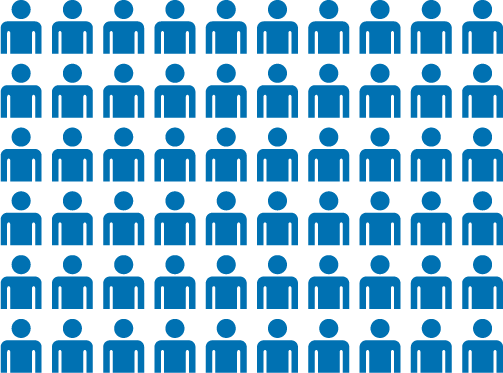 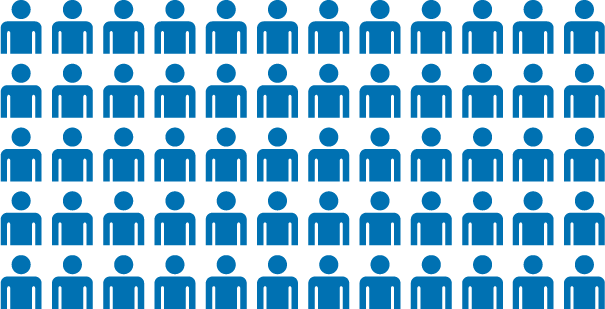 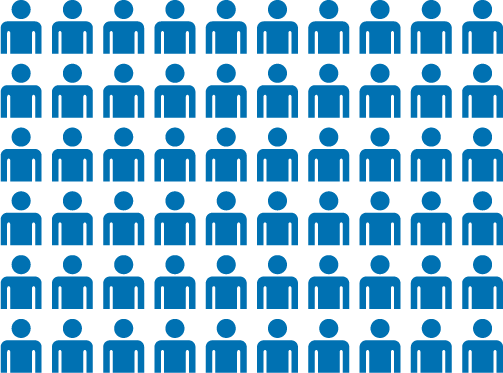 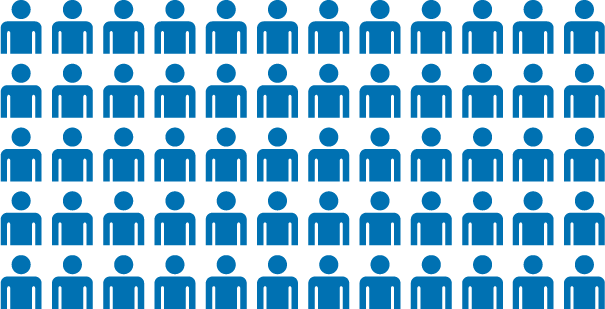 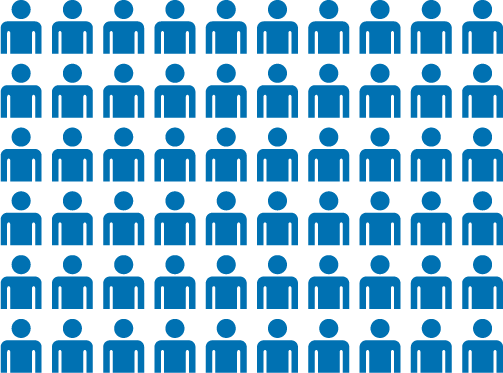 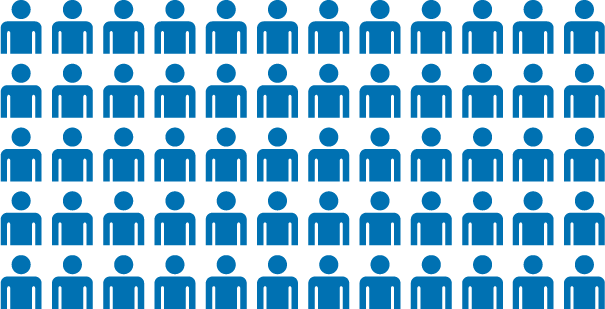 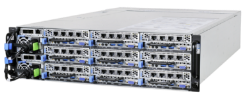 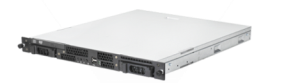 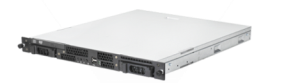 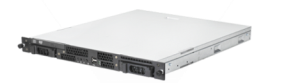 + 10%使用者/每一個節點
+ 50%使用者
/每一個節點
24
優化存儲環境 | 強化體驗
QxVDI VMware Edition-OA預先測試驗證及優化，將使用者分散至多個伺服器節點當中，使用本機磁碟，透過儲存虛擬化軟體組成叢集(Cluster)來當作分享空間，可有效提升每個用戶的IOPS並減少延遲(Latency)
VSAN技術  – 提高3至5倍IOPS
IOPS on 4K random write
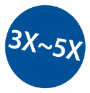 QxVDI VMware Edition-OA
傳統存儲
25
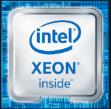 硬體架構及規格
Infra Management 
Virtual Desktop Distributed Storage
(2) Embedded Switch Uplink
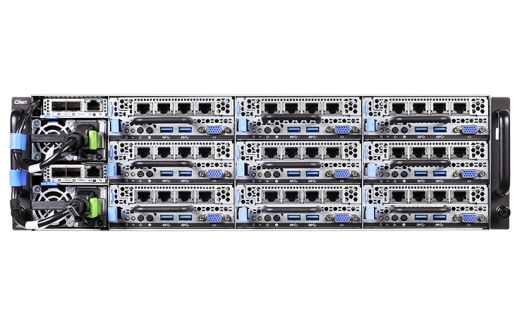 3U 9-Node, Per Node
CPU: (1) Intel® Xeon® processor  
              E3-1240 v5
Storage: (1) 200GB 2.5” SSD 
                    (3) 1.2TB 2.5” HDD
Memory: (4) 16GB DDR4
NIC: (4) 1GbE
26
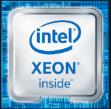 QxVDI VMware Edition-OA 內建交換器
聚合所有節點的流量
內建 2 組 L2 交換器。
2 @ two 10GbE SFP+ ports for uplink
大大簡化了佈線，切換的複雜性 (26:2)
降低傳統TOR Switch 管理所產生之
      人力支出與資本資出
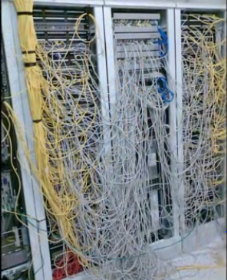 2* 10G SFP+ port via built-in switch
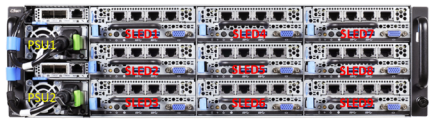 27
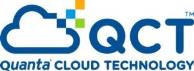 QxVDI | QxStackVMware Edition-HC
2U 4-Node 超融合架構
高效能桌面虛擬化解決方案
QCT VDI 系列解決方案及應用場景
VDI 工作負載的種類
應用場景
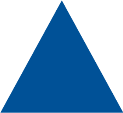 視覺設計
特殊效計
動畫
3D設計應用
重度
影像設計
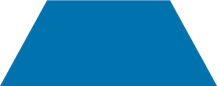 醫學圖像
中羽量級繪圖應用
QxVDI VMware Edition-3D
特殊影像計算需求
High Density & Computing
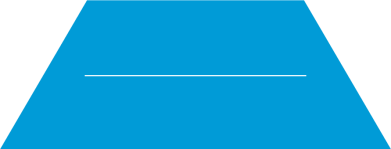 QxVDI | QxStackVMware Edition-HC
QxVDIVMware Edition-OA
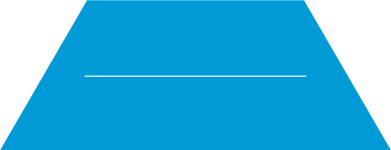 輕度工作量
研究室(Lab)
大型辦公室
高效能運算應用(HPC)
高密度運算
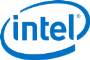 29
電腦教室遠端辦公室| 分公司(ROBO)
電話服務處(Call Center)
辦公應用(OA System)
1. ROBO= Regional office and Branch office
2. OA System =Office Applications System
超融合式VDI 以及 SaaS 解決方案 | 簡易管理
QxVDI | QxStack VMware Edition-HC 為一高密度超融合式架構同時提供虛擬桌面(​​VDI)以及基礎設施及服務(IaaS)等工作負載，提供使用者快速建置以及簡易管理等效益。
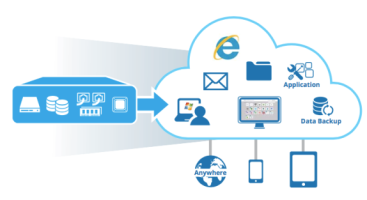 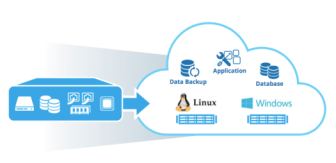 QxVDI VMware Edition-HC
QxStack VMware Edition-HC
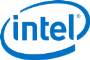 30
[Speaker Notes: 3-> 5]
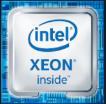 預先驗證以及測試 | 高可靠性
QCT 整合QuantaPlex T41S-2U伺服器以及企業級VMware軟體, 並預先驗證及測試其效能, QCT確保此解決方案為最佳配置且能運用於不同的工作負載。
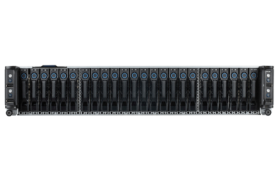 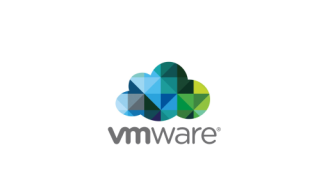 Horizon
vSphere
vCenter
Virtual SAN
31
QCT QuantaPlex T41S-2U
[Speaker Notes: 3-> 5]
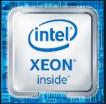 模組化架構| 無縫擴充 (Scale to Fit)
QxVDI |QxStack VMware Edition-HC為一模組化的超融合式架構, 每一個節點皆將運算與存儲打成一個資源池。當資源不足需要擴增時, 能隨著需求的增減無縫擴充。
最高可承載 1200 VDI users
最高可乘載 800 VM
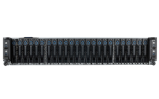 最高可承載 600 VDI users
最高可乘載 400 VM
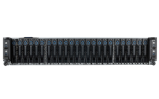 最高可承載 300 VDI users
最高可乘載 200 VM
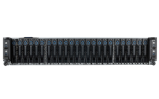 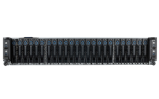 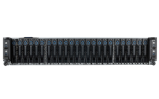 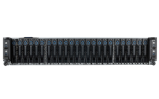 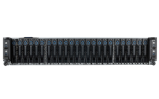 32
預載虛擬化系統 | 快速布屬
透過預載QCT Auto Deployment Manager 與VMware Horizo​​n軟體, QxVDI | QxStack VMware Edition-HC 提供簡易快速布屬建置虛擬桌面(​​VDI)以及基礎設施與服務(IaaS)等不同工作負載應用，能在60分鐘將環境建置起來，替用戶減少建置時的複雜度以及人力上支出的成本。
5 mins
35 mins
60 mins
Deploy VSAN / VDI
Deploy 4X ESXi
Deploy VCSA
33
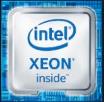 QxVDI | QxStack VMware Edition-HC 規格
34
成功案例-美和科大
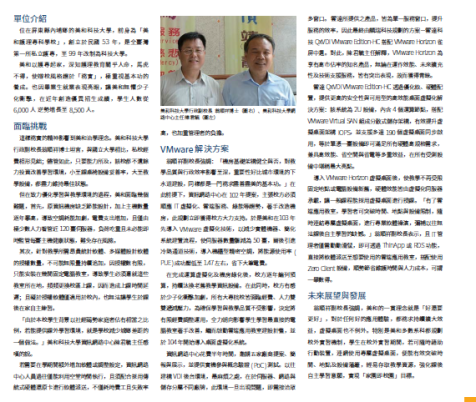 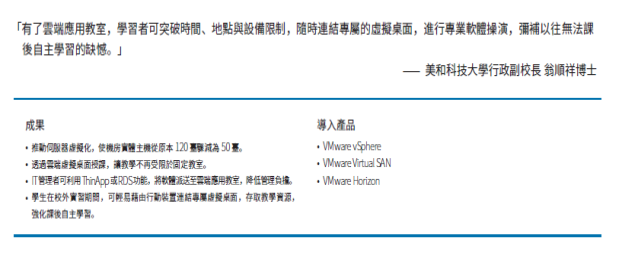 35
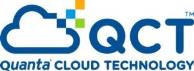 QxVDI VMware Edition-3D
QCT VDI 系列解決方案及應用場景
VDI 工作負載的種類
應用場景
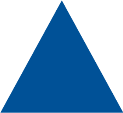 視覺設計
特殊效計
動畫
3D設計應用
重度
圖像設計
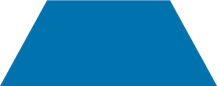 醫學圖像
中羽量級繪圖應用
特殊影像計算需求
QxVDI VMware Edition-3D
High Density & Computing
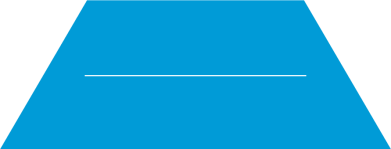 QxVDI | QxStackVMware Edition-HC
QxVDIVMware Edition-OA
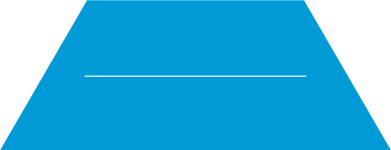 輕度工作量
研究室(Lab)
大型辦公室
高效能運算應用(HPC)
高密度運算
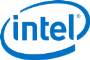 37
電腦教室遠端辦公室| 分公司(ROBO)
電話服務處(Call Center)
辦公應用(OA System)
1. ROBO= Regional office and Branch office
2. OA System =Office Applications System
3D相關應用程式之應用
nVIDIA
使用VMware Horizon 7，可以實現3D設計應用程式VDI環境具有良好的用戶體驗
Must have
3D ENGINEERING & DESIGN APPS
PLM & VOLUME DESIGN
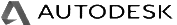 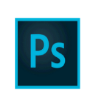 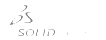 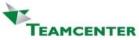 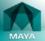 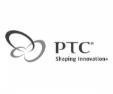 Nice to have
MEDICAL RECORDS
OFFICE PRODUCTIVITY
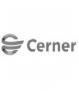 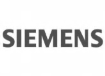 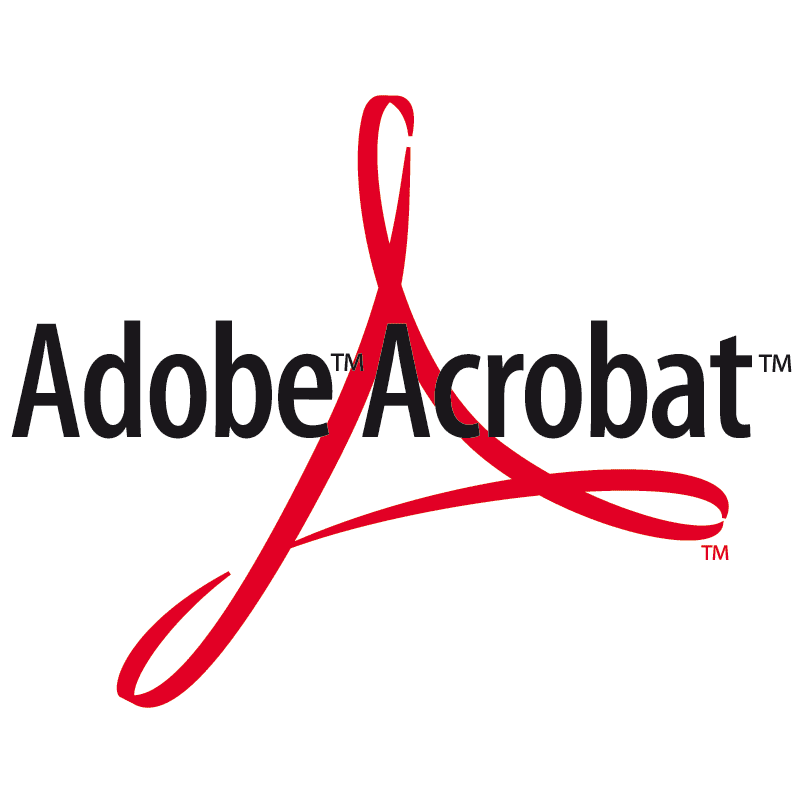 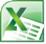 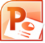 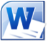 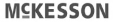 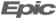 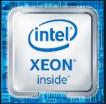 QxVDI VMware Edition-3D高繪圖效能的超融合架構解決方案
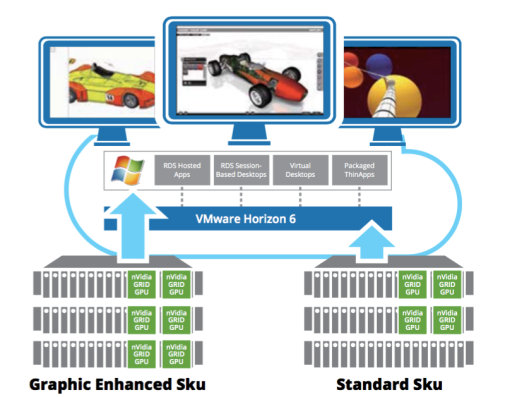 7
39
QxVDI VMware Edition- 3D Solution Spec
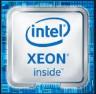 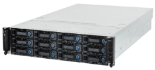 Compute Node
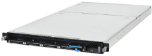 Storage Node
40
QuantaGrid D51PH-1ULH
1U Hybrid Scale-out High Computing Storage Server
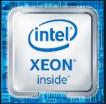 Worldwide 1st Intel® Xeon® E5 v4 1U x12HDD H/S Storage Server
靈活的混合儲存平台
擴充式的建構環境 
 支援熱抽換
OpenStack , Swift & Ceph 
Object Storage
Scale-out SDS
Enterprise Computing
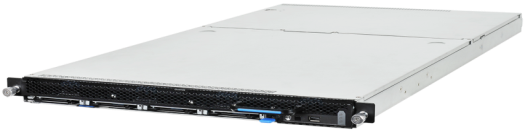 41
雲達科技桌面虛擬化解決方案 
效益與特色
高度整合一體機，簡化管理
最佳化儲存環境，強化體驗
多節點實體隔離，分散風險
模組化完美設計，彈性擴充
預載虛擬化系統，開箱即用
熱抽換故障節點，維修容易
42
ANY Applications
ANY Devices
精簡型電腦
一般電腦/筆電
訓練教室設備
行動裝置：手機/平板
教學軟體平台
ERP/Workflow簽核系統
CAD/CAM繪圖平臺
財務系統
兩岸三地應用服務
其他各式應用服務
One Cloud
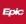 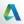 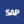 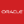 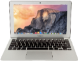 QCT
 QxVDI
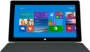 透過虛擬桌面存取
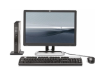 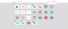 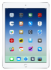 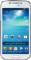 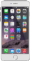 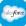 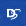 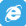 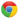 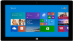 透過瀏覽器存取
Source: VMware
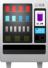 透過打包APP存取
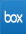 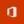 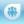 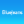 Socialcast
365
[Speaker Notes: [Sanjay] Let me define what VMware means by any app, any device…

Heterogeneity and choice define our approach.

Any App: Desktop (physical and remoted), Web and Mobile (Cloud-Native)
Any Device: Any operating system (iOS, MSFT/Windows 10, Android)  – and any end point: phones, tablets, desktops, laptops across every manufacturer]
謝謝指教
44